Data Model - Intermediate
Your Guides: Ben Rimmasch and Dave Matzdorf
Introductions
2
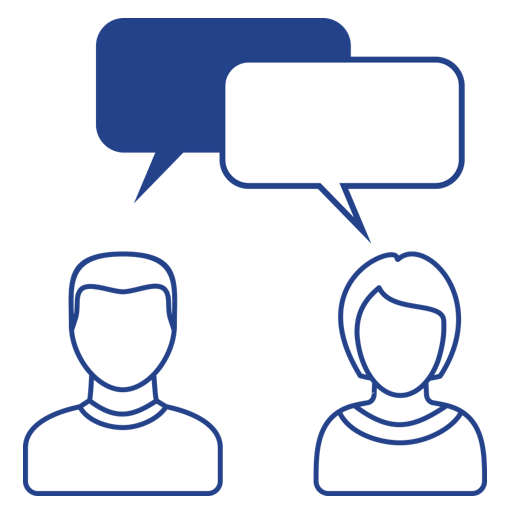 Take 5 Minutes

Turn to a Person Near You

Introduce Yourself

Business Cards
Let Rego be your guide.
3
Part I: Introduction
<Descriptor>
Let Rego be your guide.
Agenda
Investment Tables
Allocations, Actuals, ETCs
Cost Plans
Risk, Issue, Change Requests
Baselines
Status Reports
Admin Stuff
Financial Processing
Time Slice Settings
Job Schedule
Notification Preferences
Investment Base Tables
Project Team Allocations
Project Team Allocations By Month
Project Task Assignments
Project Task Assignments Actuals and ETCs By Month
Project Task Assignments Actuals and ETCs By Month – Multi-dimensional
Cost Plans
Cost Plan Totals
Exercise: Forecast and Budget By Project
Cost Plan Details
Cost Plan Details By Period
Simple Plans
Risk, Issue, Change Requests
Risk Issue Change table
Custom Risk Issue Change tables
Risk Mitigations table
Baselines
Project Baselines
Baseline Details
Project Details
Team Details
Task Details
Assignment Details
Status Reports
Status Reports
Most Recent Status Report
Administration
Timeslice Settings
Job Schedule
Notification Preferences
Financial Processing
Timesheets
Post Timesheets Job
Transaction Import (Invalid Transactions)
Post Transactions to Financials Job
Trans Control
Post to WIP Job
WIP
How To Find Tables
12
Clarity Studio
SQL Trace
Data Dictionary Tables
USER_OBJECTS / SYS.OBJECTS 
USER_TABLES / INFORMATION_SCHEMA.TABLES
USER_TAB_COLUMN / INFORMATION_SCHEMA.COLUMNS
Rego’s Data Dictionary Extractor
Let Rego be your guide.
13
Questions?
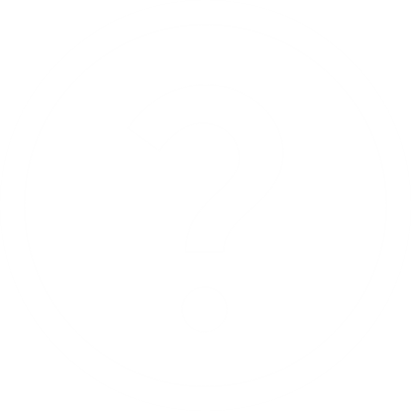 Let Rego be your guide.
Thank You For Attending regoUniversity
14
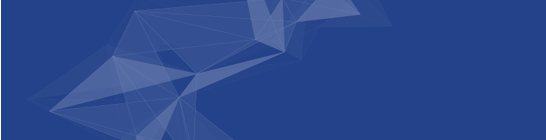 Instructions for PMI credits 
Access your account at pmi.org
Click on Certifications
Click on Maintain My Certification
Click on Visit CCR’s button under the Report PDU’s
Click on Report PDU’s
Click on Course or Training
Class Name = regoUniversity
Course Number = Session Number
Date Started = Today’s Date
Date Completed = Today’s Date
Hours Completed = 1 PDU per hour of class time
Training classes = Technical
Click on I agree and Submit
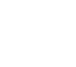 Let us know how we can improve! Don’t forget to fill out the class survey.
Phone
888.813.0444


Email
info@regouniversity.com


Website
www.regouniversity.com
Let Rego be your guide.